Process of Service
Service quality model
(The marketing mix : the four PS)
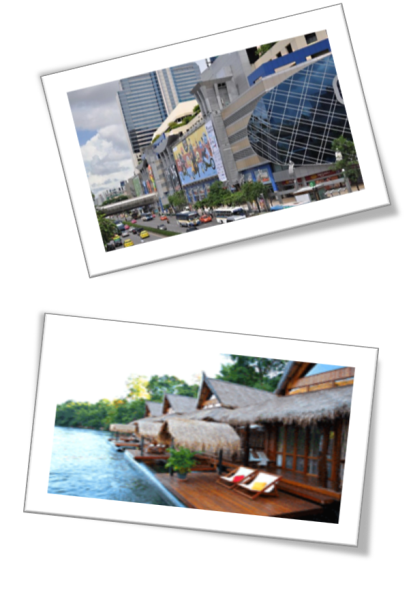 1
(Product/service)
(Price)
2
(Place)
3
(Promotion)
4
(The marketing mix : the four PS)
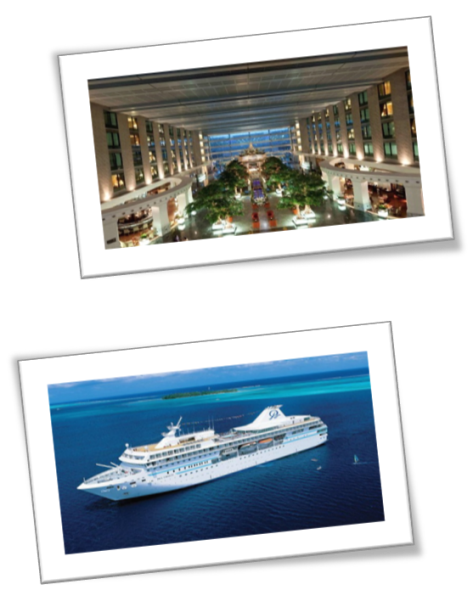 (Peoples)
5
(Process)
6
(Programs)
7
(Performances)
8
4Pc
1
2
3
4
4A
1
2
3
4